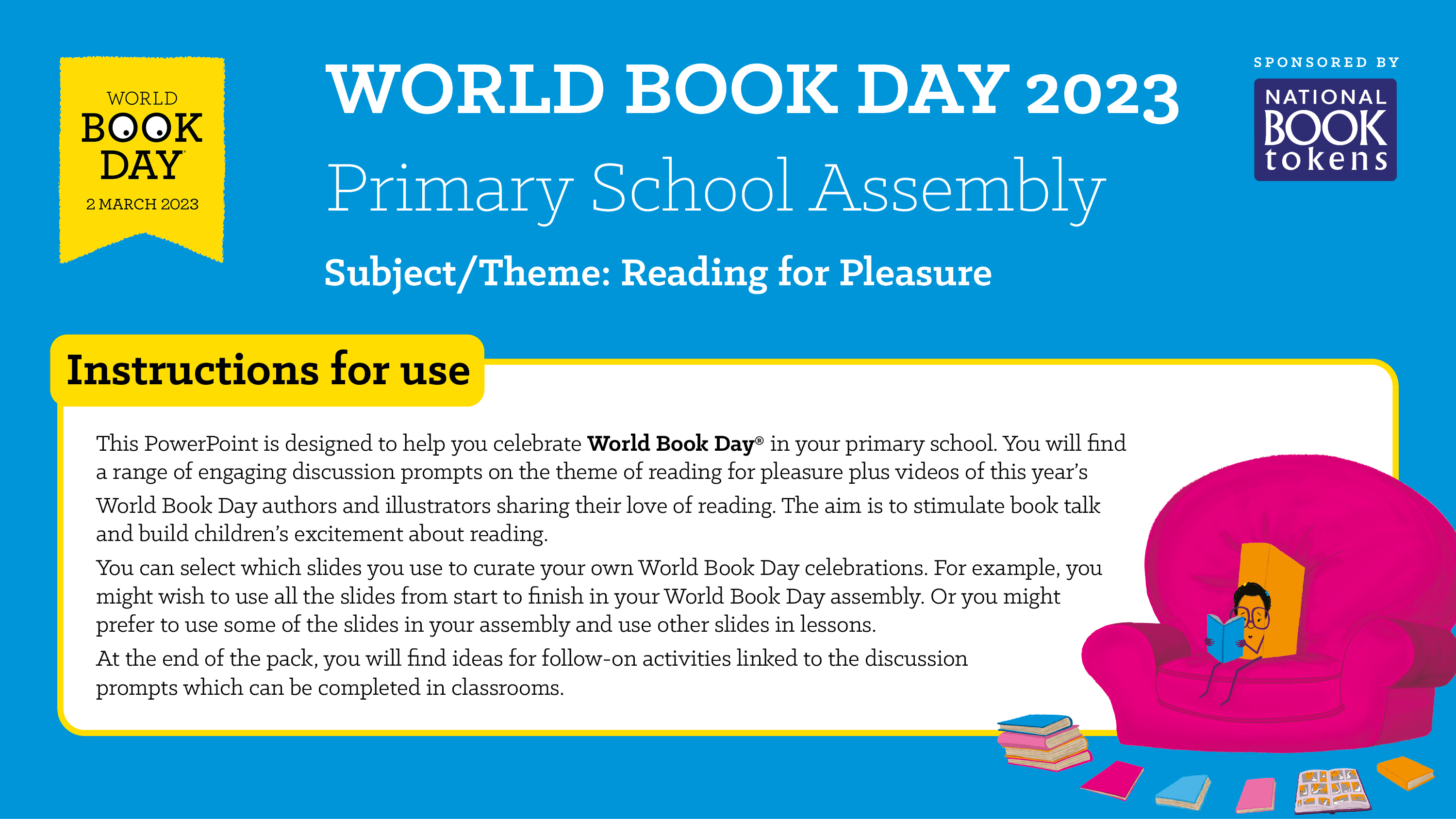 [Speaker Notes: NOTE FOR SPEAKER: All slides with a blue background are instructional and for your use only.]
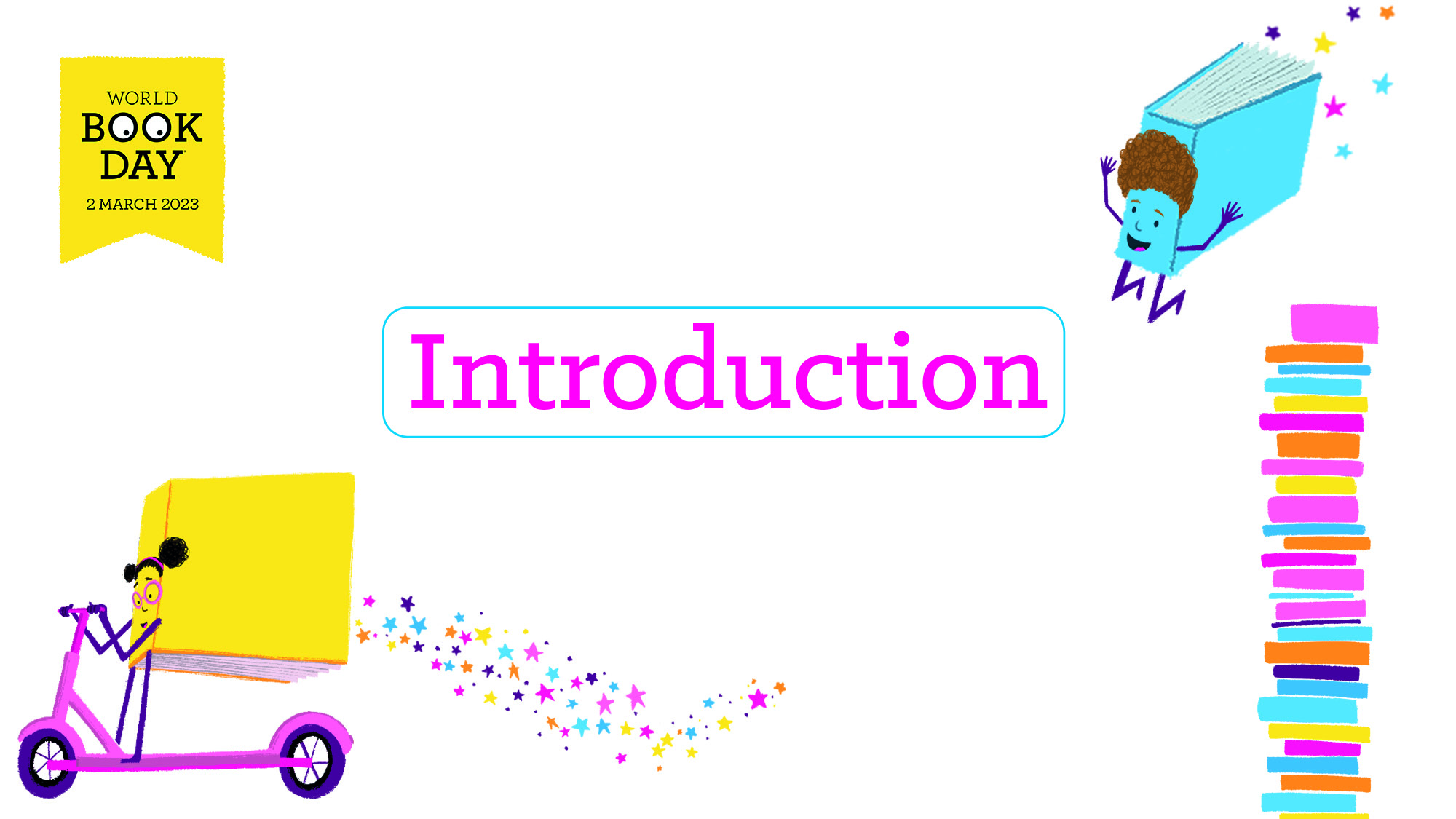 [Speaker Notes: NOTE FOR SPEAKER: This is a section marker slide.]
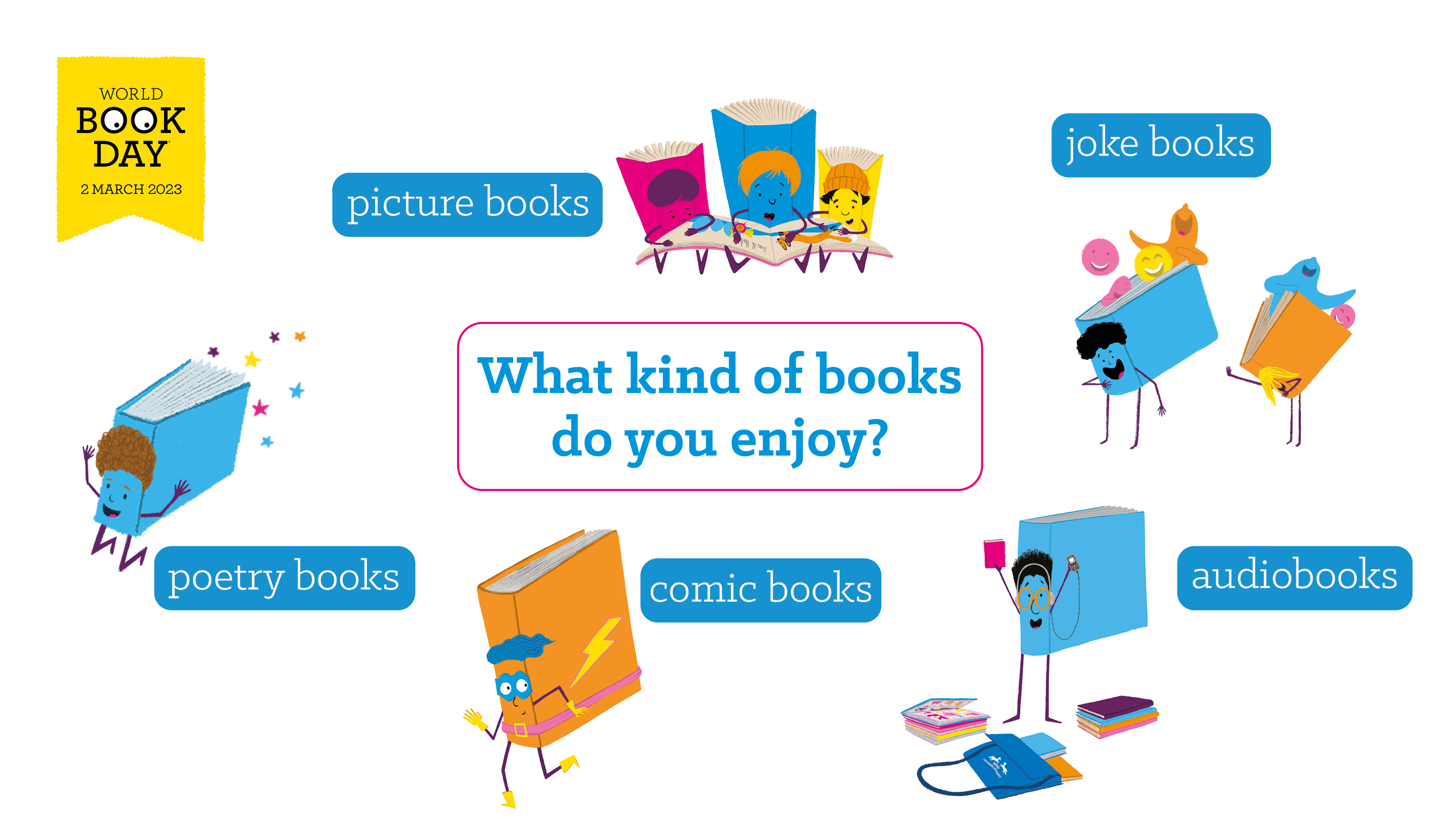 [Speaker Notes: NOTE FOR SPEAKER:]
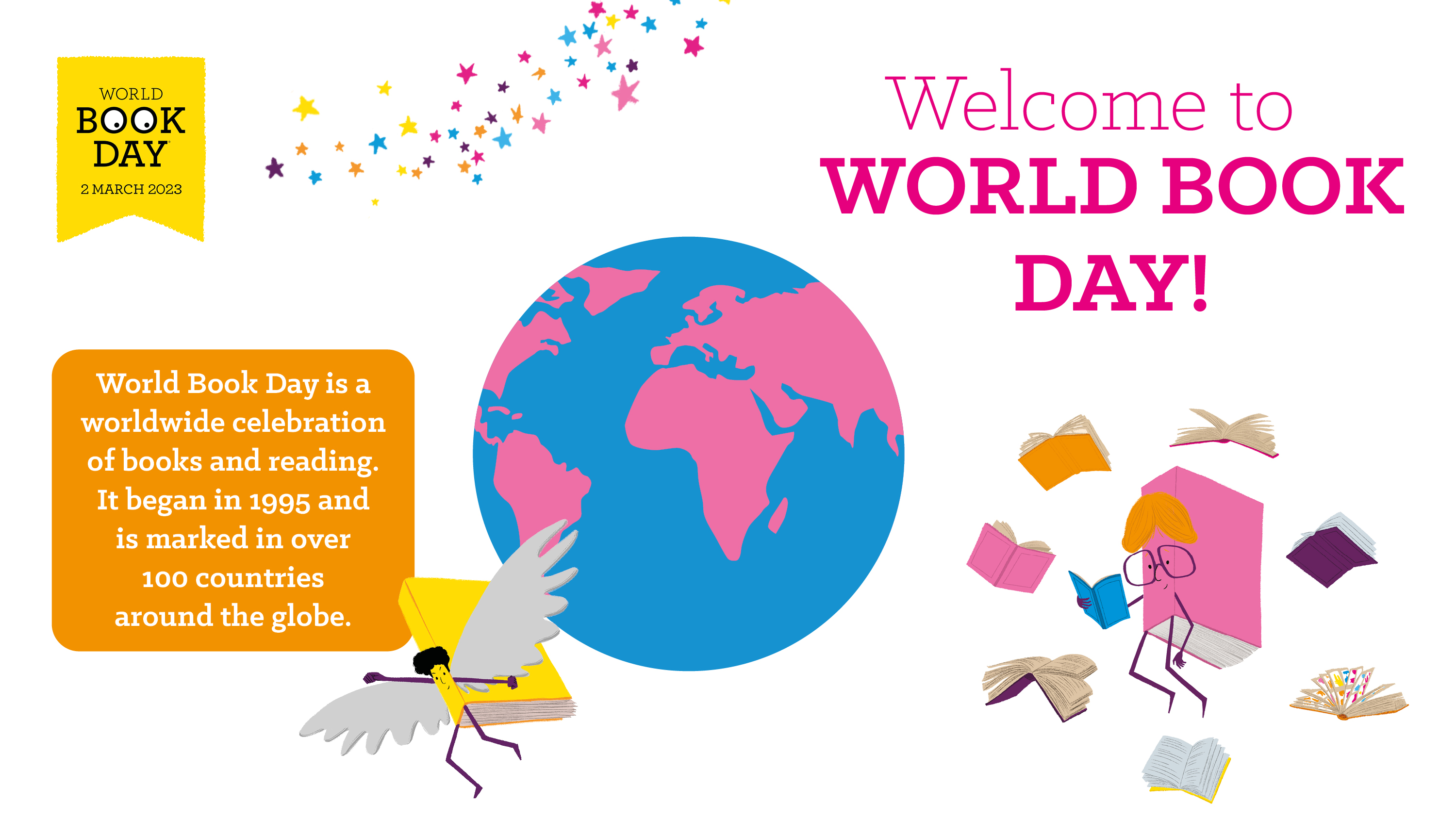 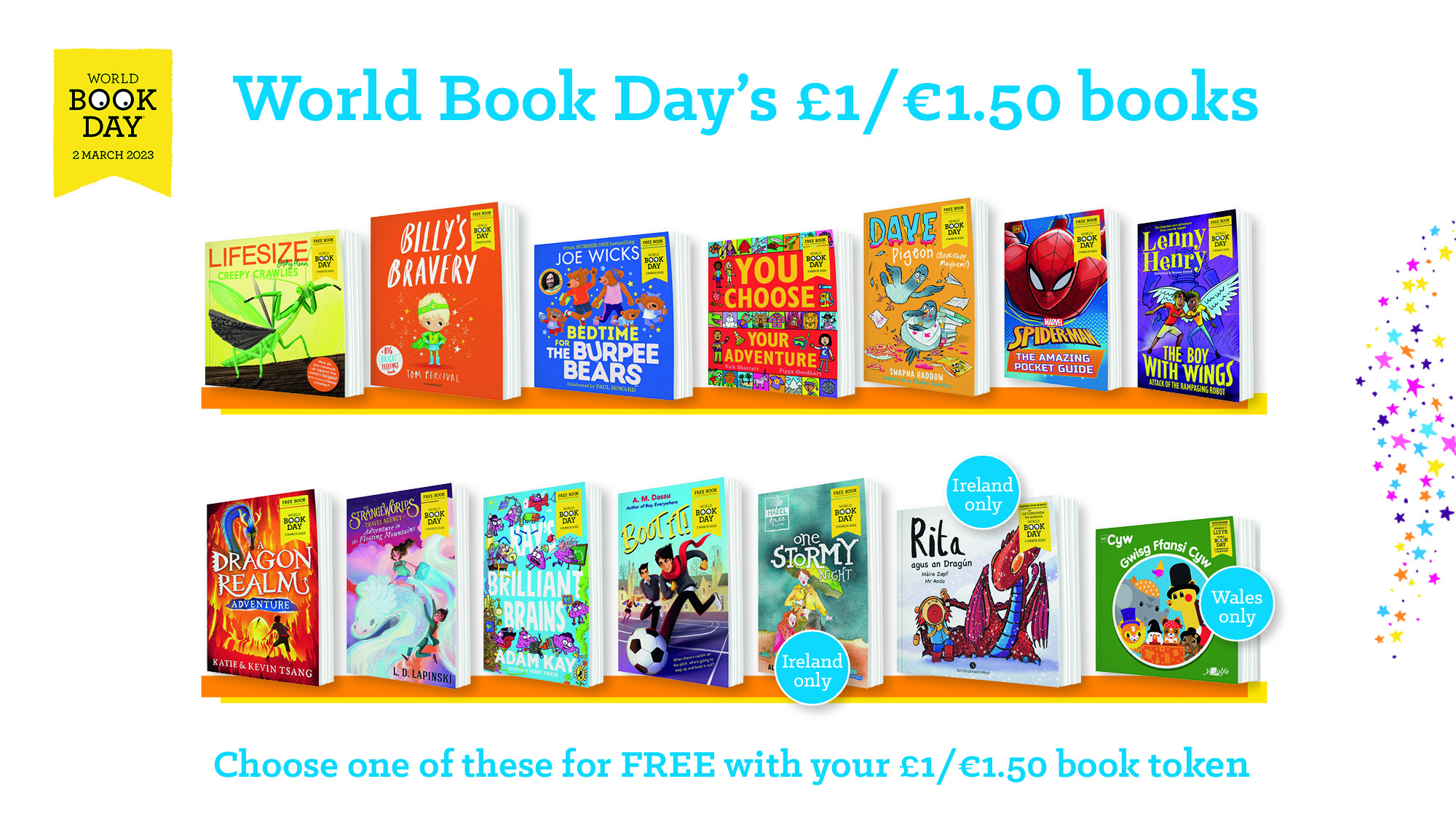 [Speaker Notes: NOTES FOR SPEAKER: You can find more detail on each title here https://www.worldbookday.com/books/ 
To celebrate World Book Day, a £1 book voucher will be given to every child in the country, including you! 

Insert an image of the WBD voucher?

You can take your voucher to a bookshop or supermarket and exchange it for a brand-new book that has been written especially for World Book Day.

In our assembly today, we will be sharing our love of reading and getting to know the authors of this year’s special World Book Day books. 

At the end of the assembly, we’ll have a sneaky peak at this year’s World Book Day books so you can think about which one you might like to buy with your £1 book voucher!]
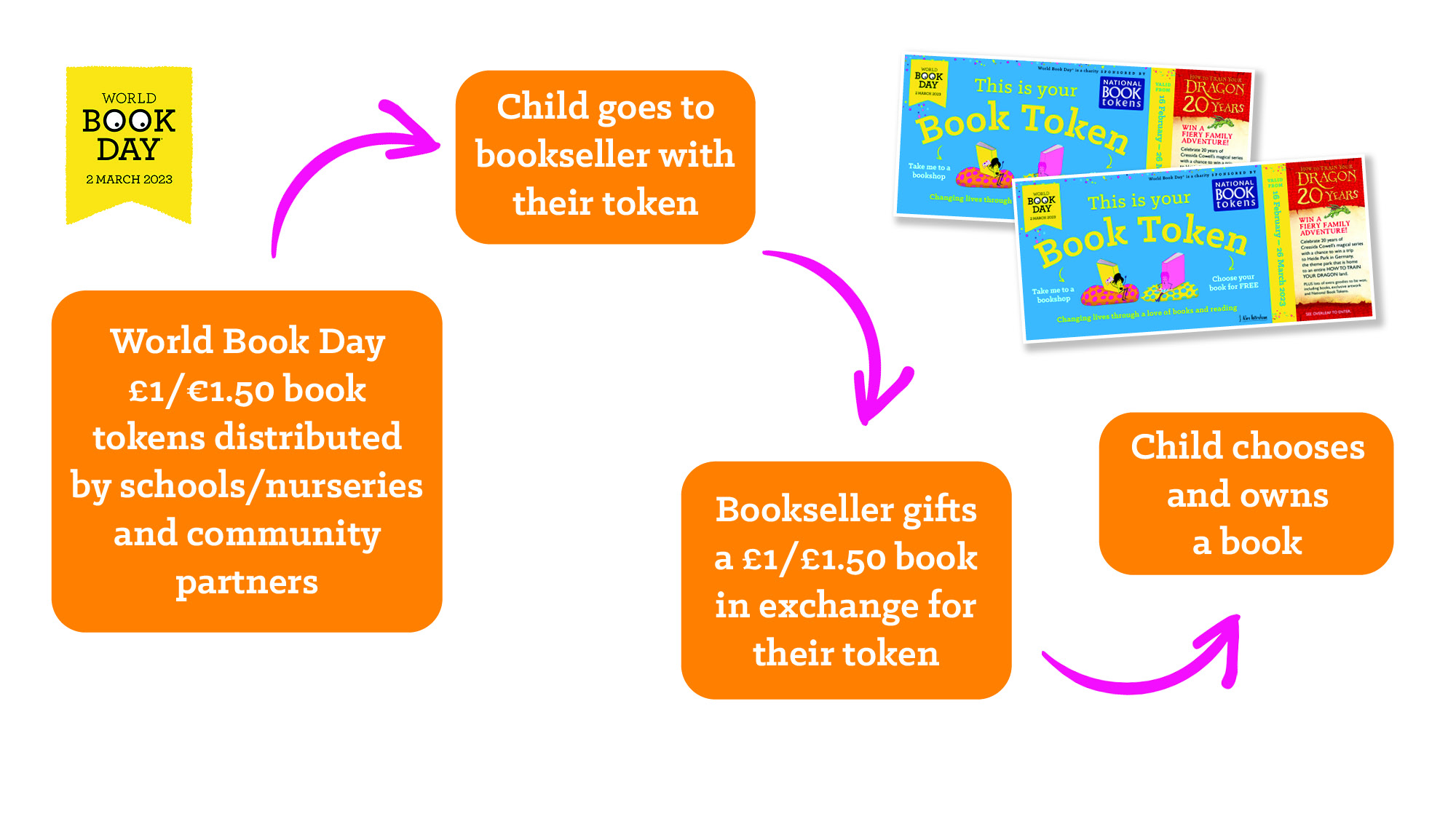 [Speaker Notes: NOTES FOR SPEAKER: This slide illustrates the process of getting a book. If you have arrangements in place in school replace with those. A full list of stockist of the World Book Day titles is available here https://www.worldbookday.com/participating-retailers/]
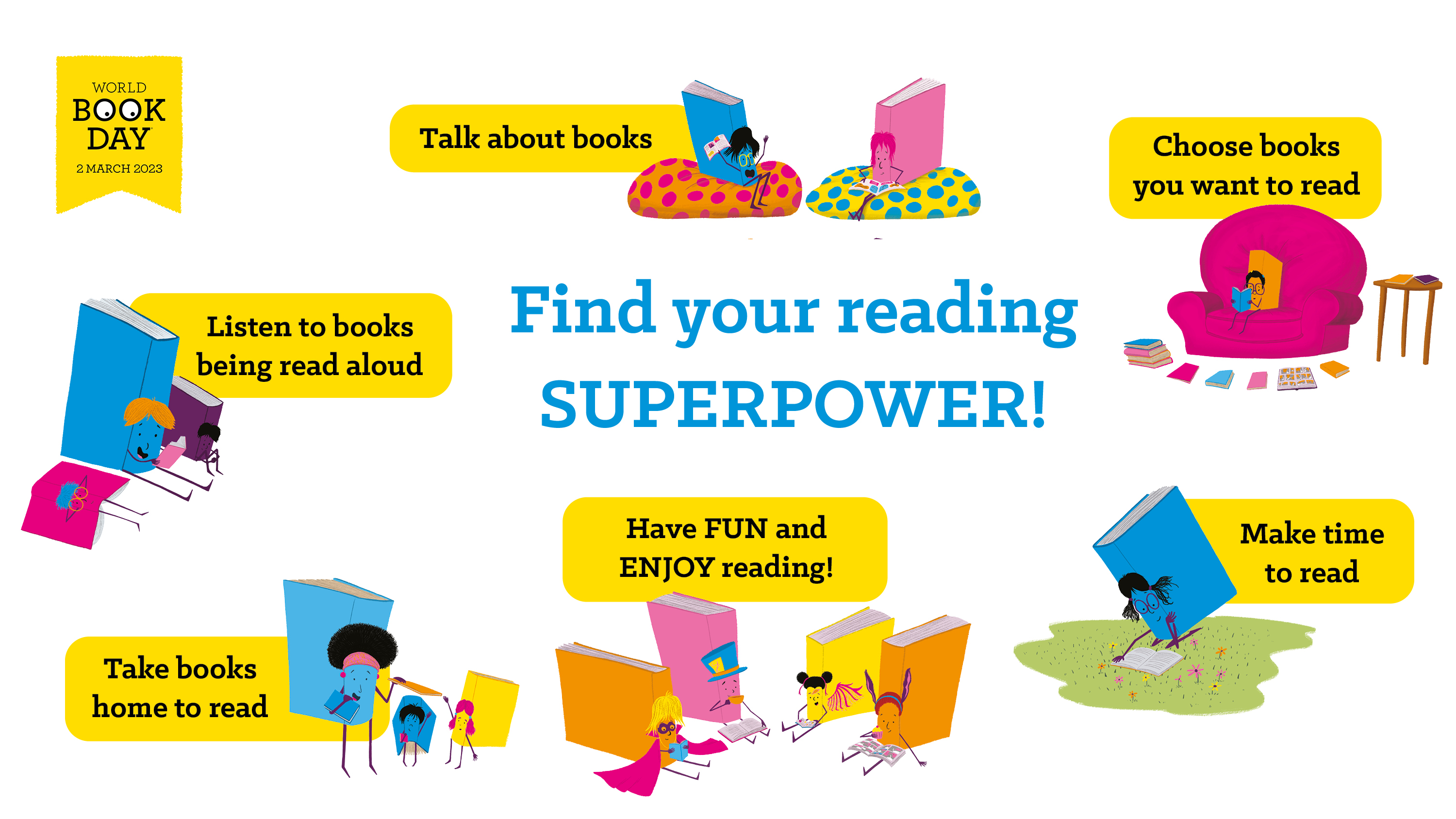 [Speaker Notes: NOTES FOR SPEAKER – These are World Book Day’s research informed 6 reading behaviours that encourage development of Reading for Pleasure. More detail on this can be found here: https://www.worldbookday.com/about-us/our-approach/. We define Reading for Pleasure as Feeling sense of satisfaction or pleasure by engaging with chosen reading material in their free time.]
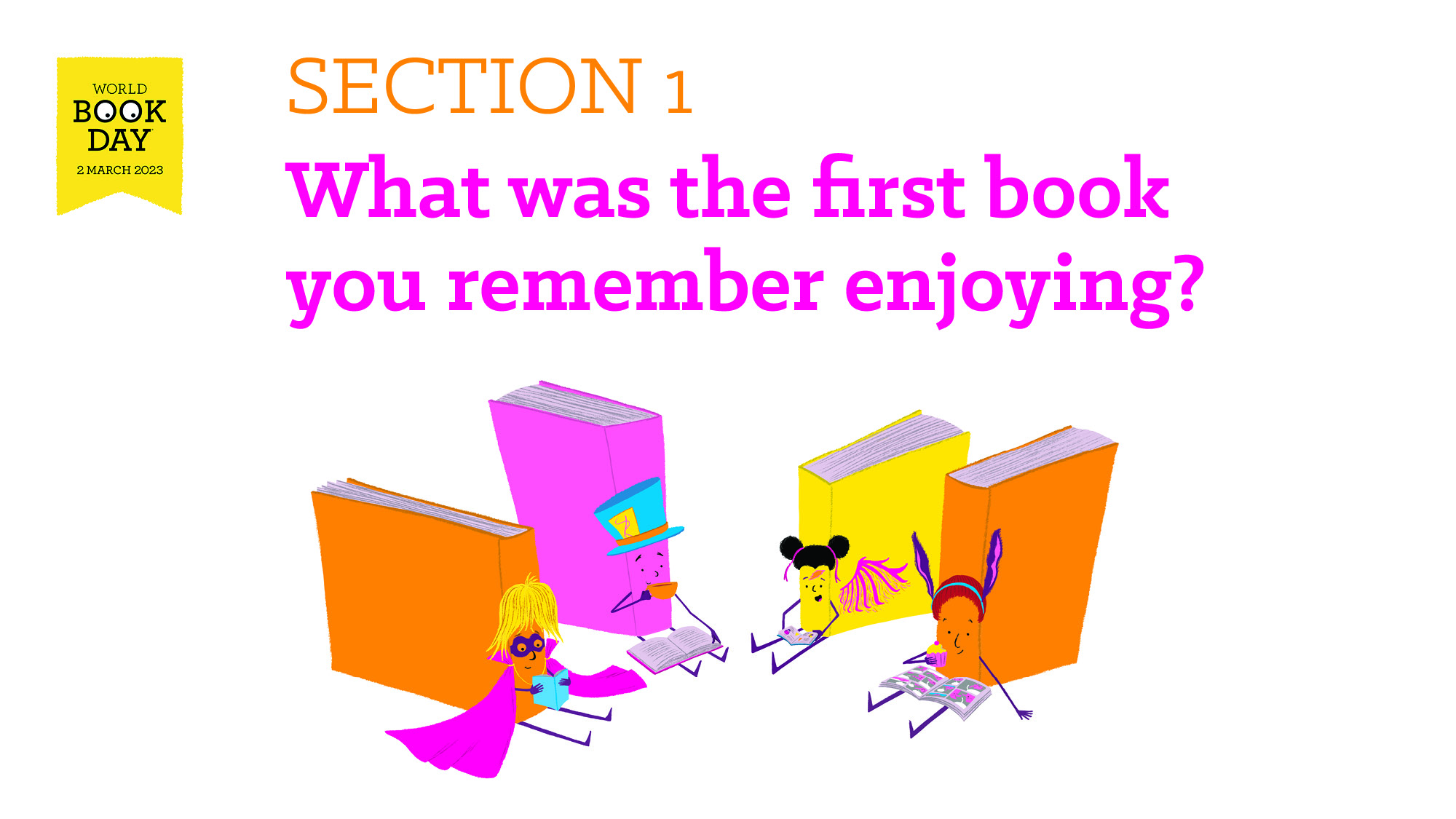 [Speaker Notes: NOTE FOR SPEAKER: This is a section marker slide.]
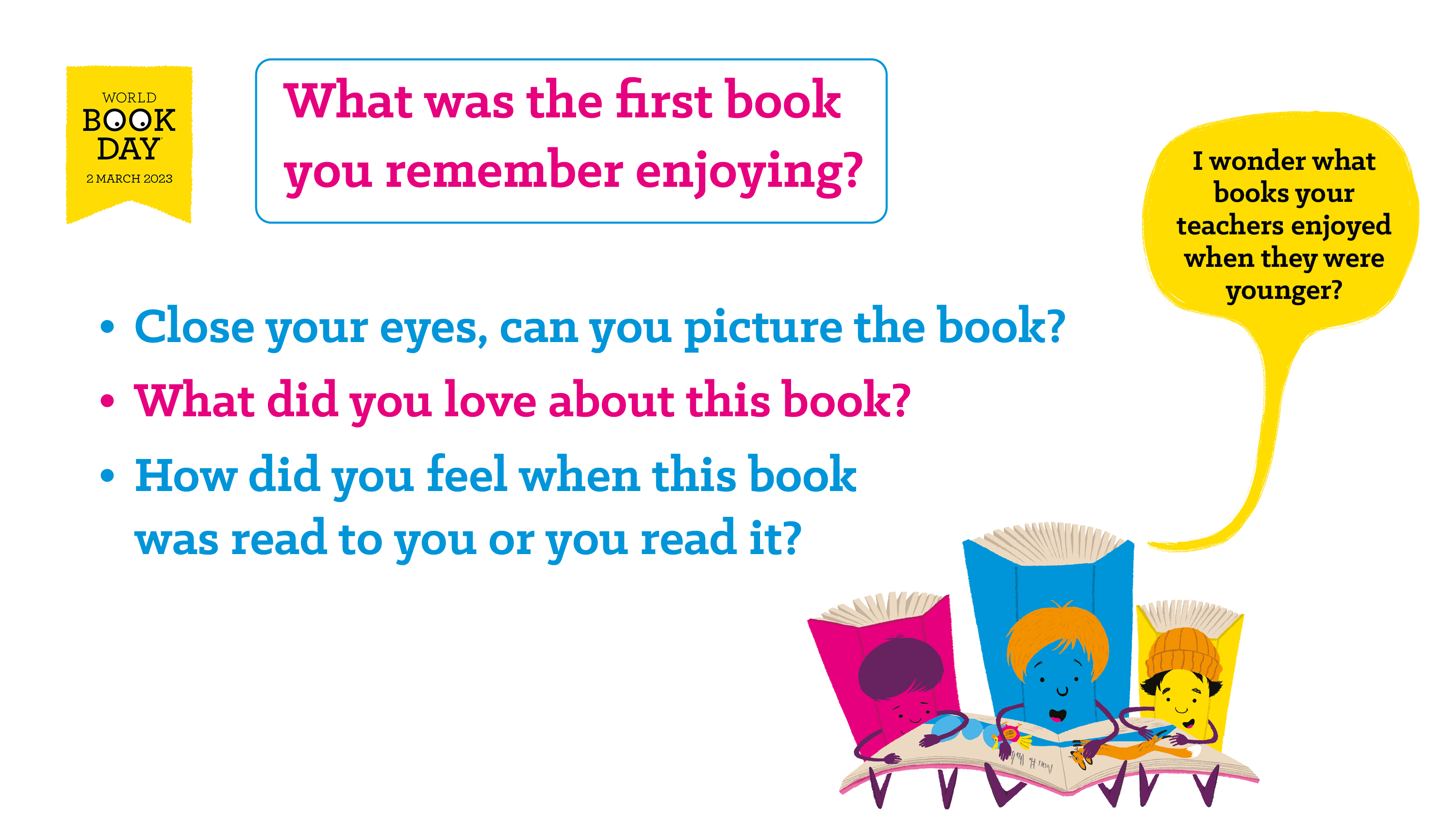 [Speaker Notes: NOTES FOR SPEAKER: Think back to books you enjoyed when you were younger. Perhaps you remember somebody reading a really good book to you at home or at school? Perhaps there was a book with beautiful pictures that you loved looking at?]
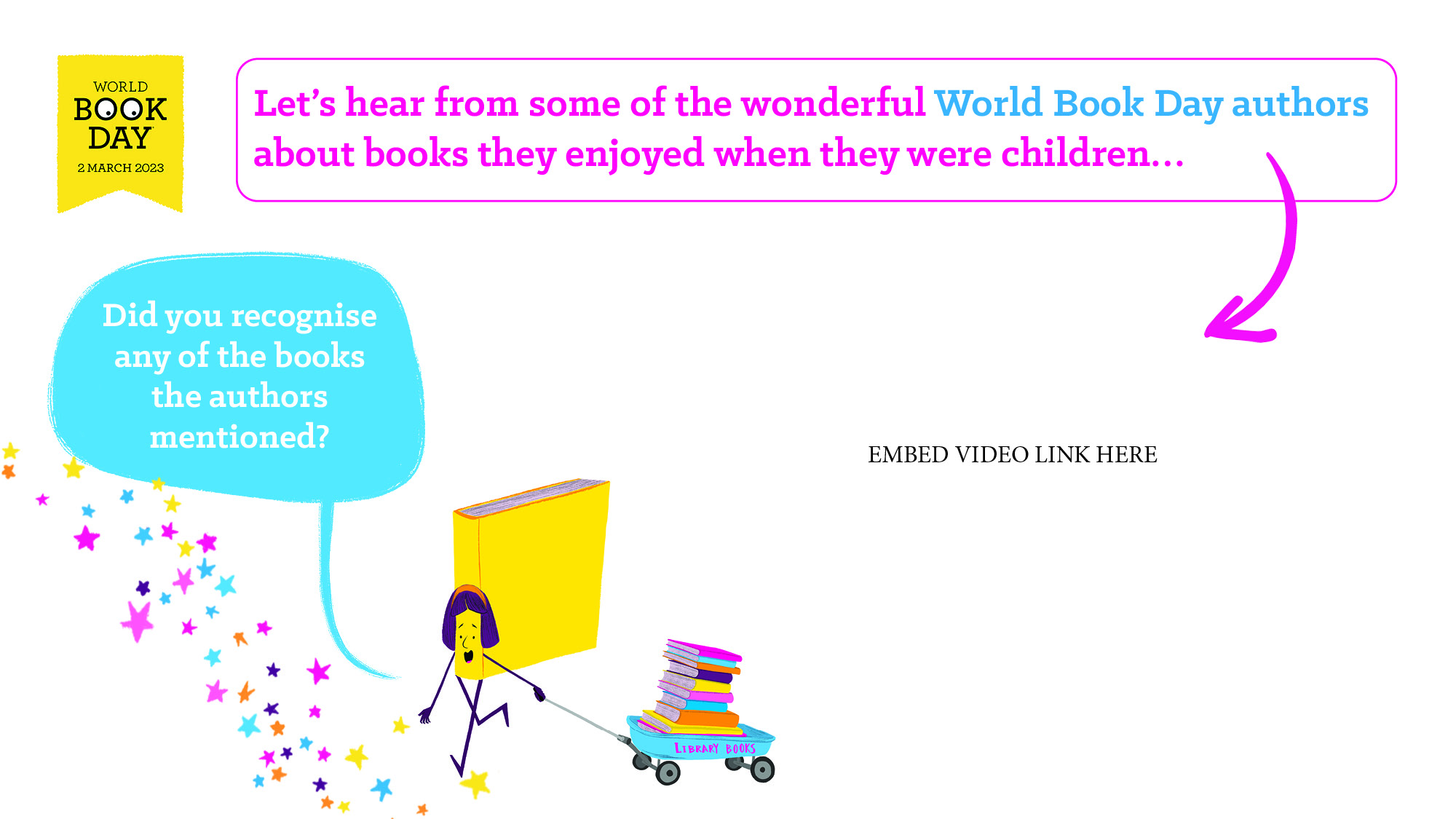 [Speaker Notes: NOTES FOR SPEAKER: Video playlist for this slide is here https://www.youtube.com/playlist?list=PL_hqLJPmFPSTPEpkW7WlFSh3KZAJ2h8Zo embed the video/s that you’d like to include from this list]
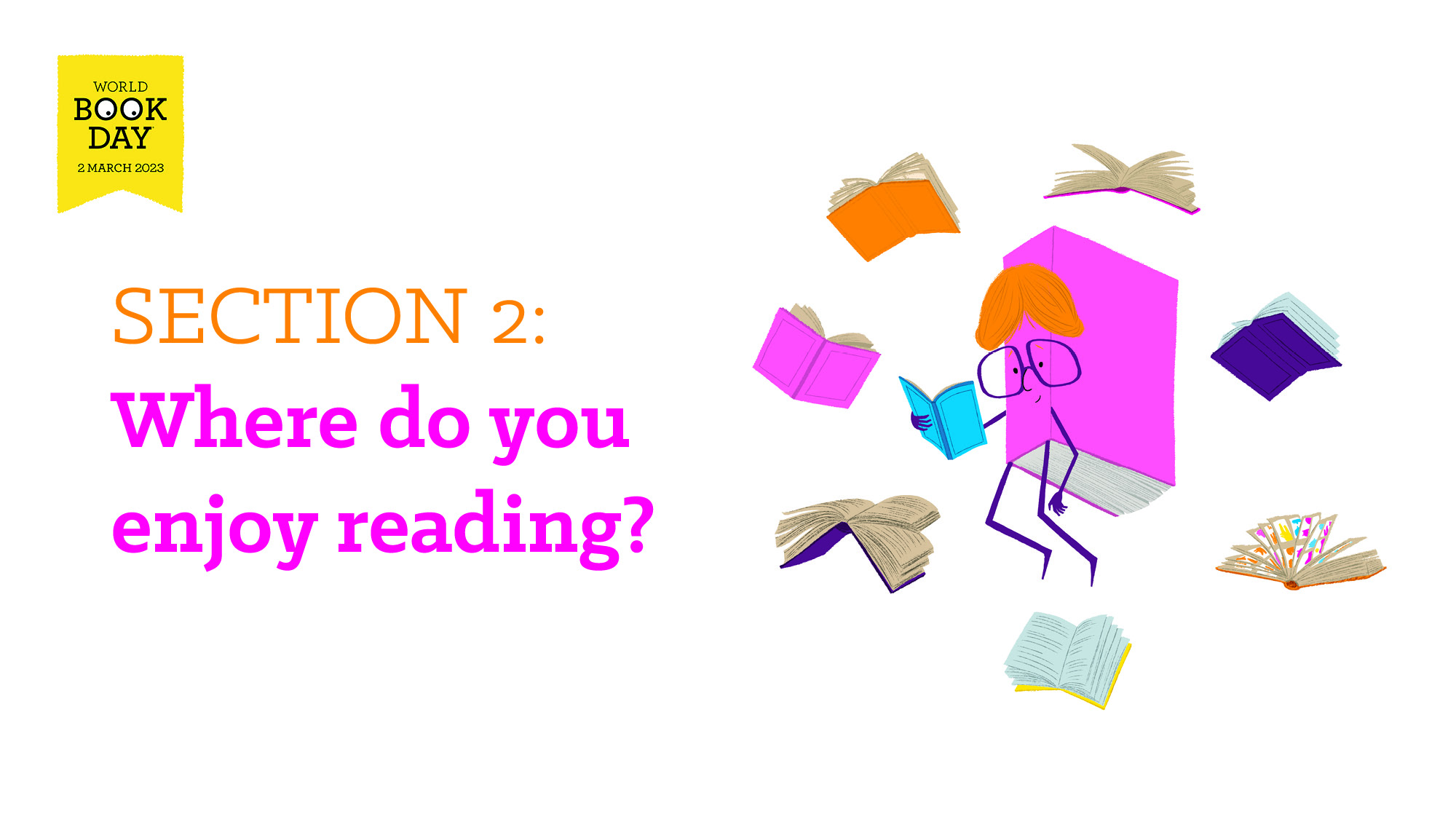 [Speaker Notes: NOTE FOR SPEAKER: This is a section marker slide.]
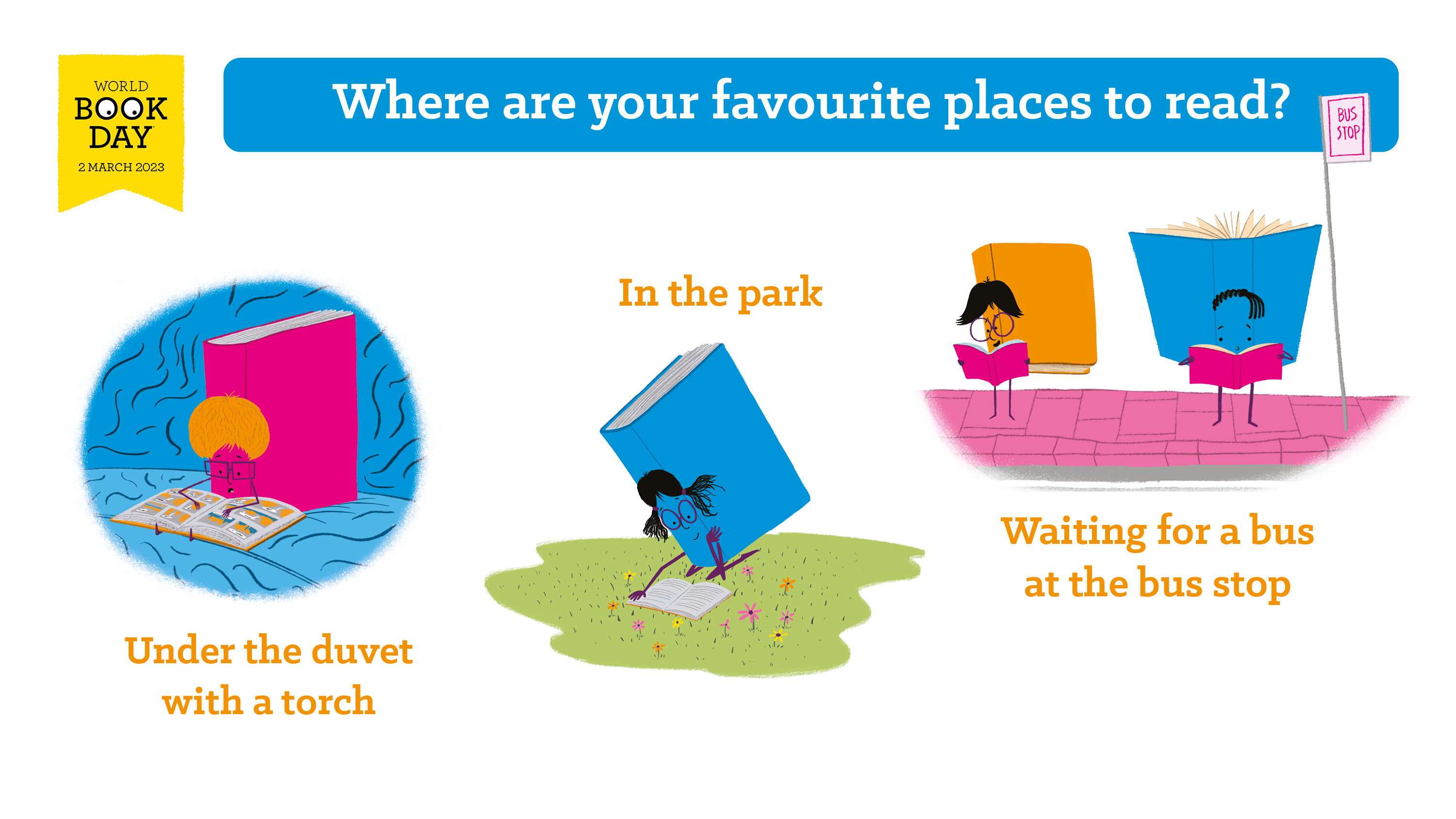 [Speaker Notes: NOTES FOR SPEAKER: One of the best things about reading is that you can do it anywhere…
We are encouraging chosen places rather than extreme reading in this section – where feels comfortable and what is it like.]
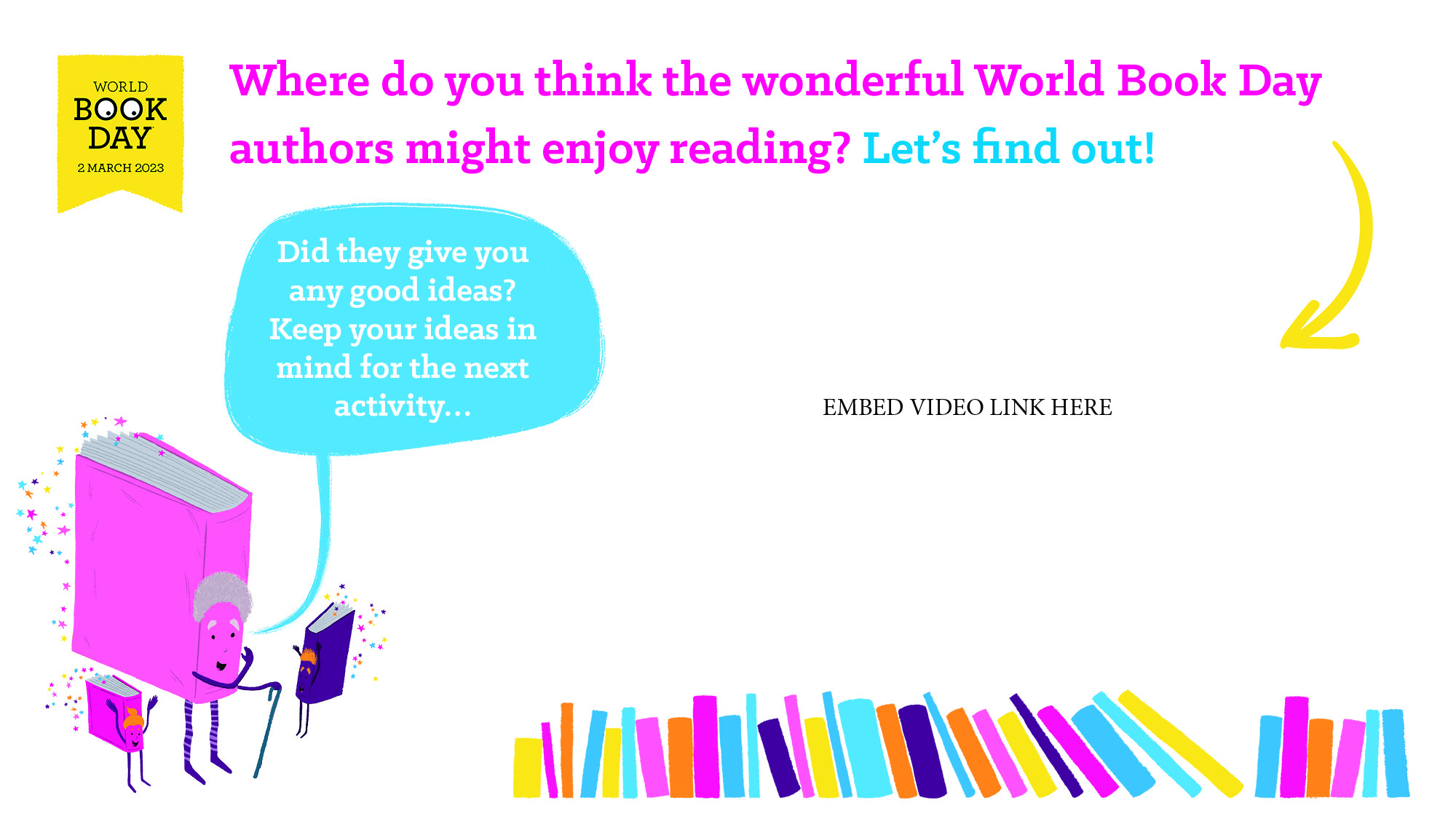 [Speaker Notes: NOTES FOR SPEAKER: Video playlist for this slide is here https://www.youtube.com/playlist?list=PL_hqLJPmFPSQ4tX7JfYHzIXTbowNEfL86 insert the video/s that you’d like to include]
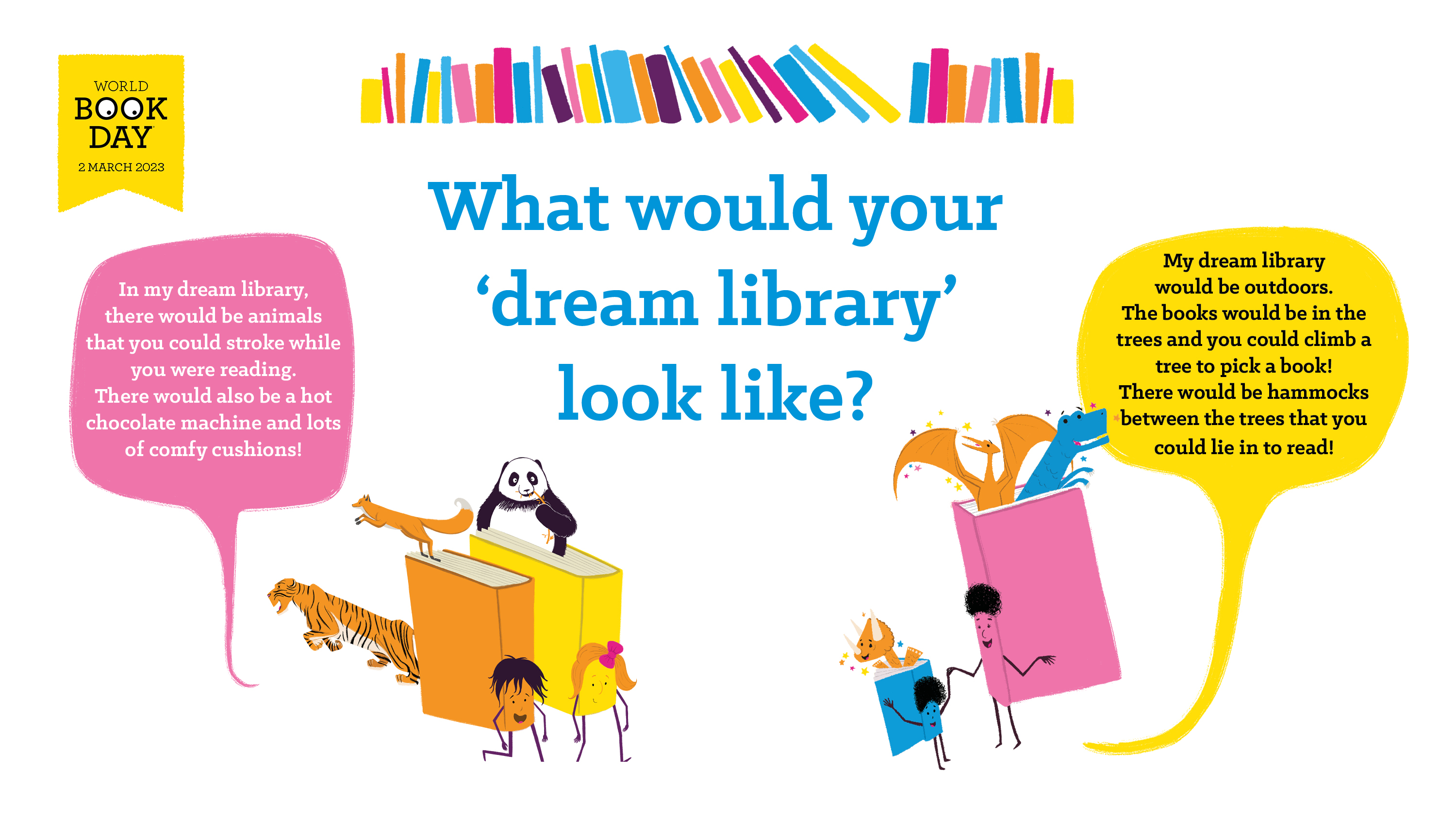 [Speaker Notes: NOTES FOR SPEAKER:  It’s time to get creative! Think about the different places you enjoy reading. Now, keeping those ideas in mind, imagine what your dream library might look like. You can be as inventive as you like! Here are some examples…

What would your ‘dream library’ look like? Can you describe it to a partner?]
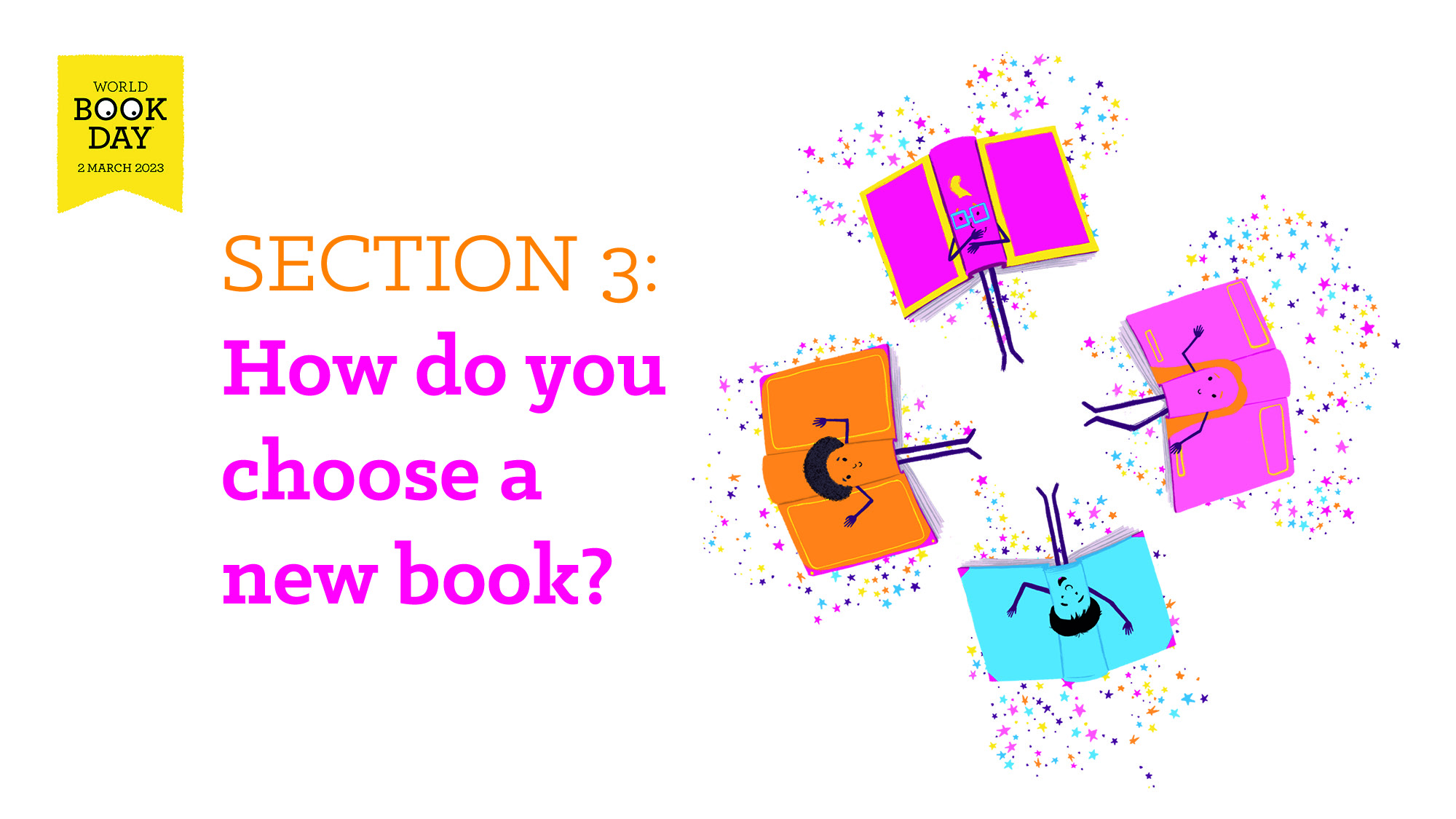 [Speaker Notes: NOTE FOR SPEAKER: This is a section marker slide.]
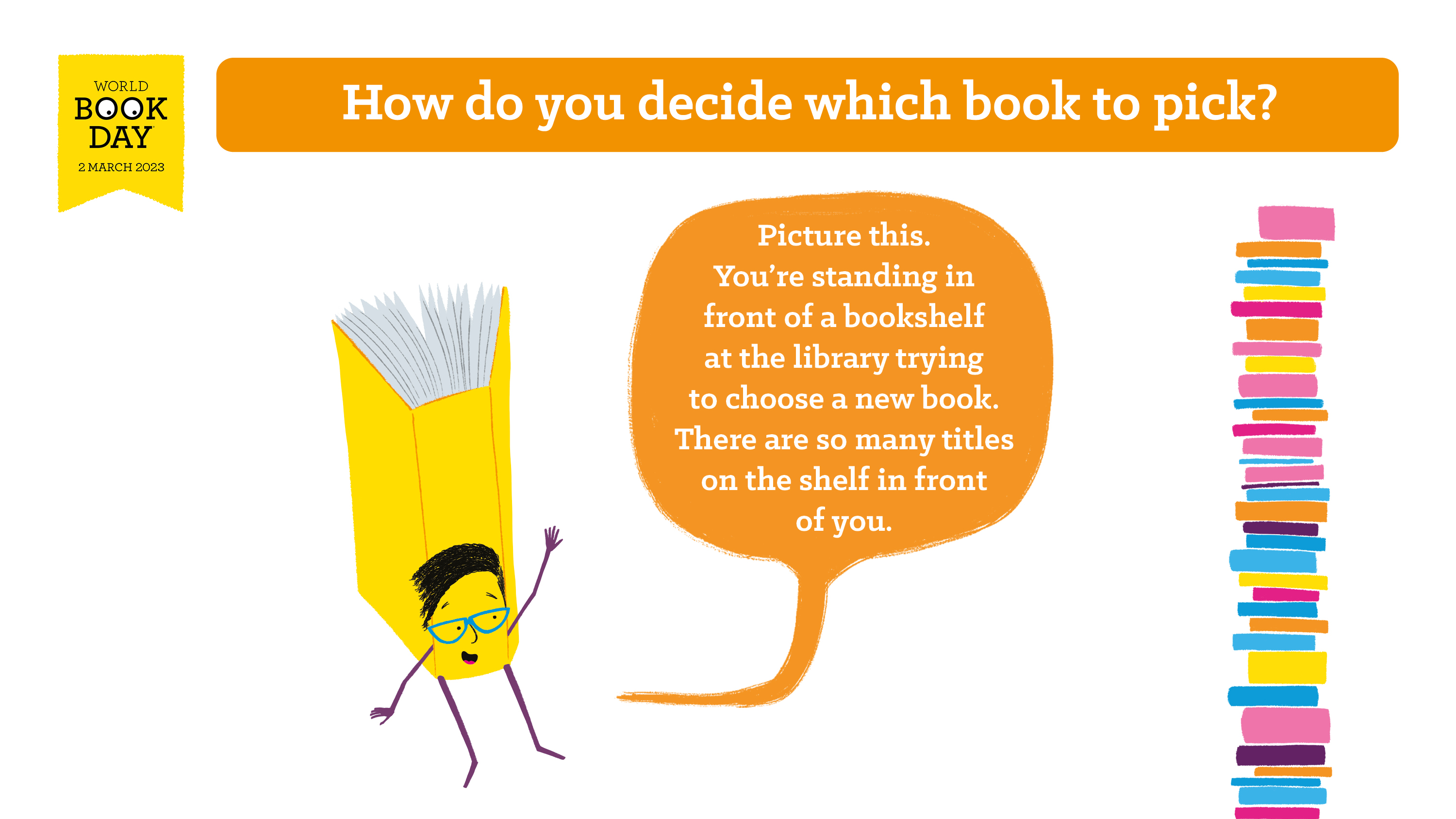 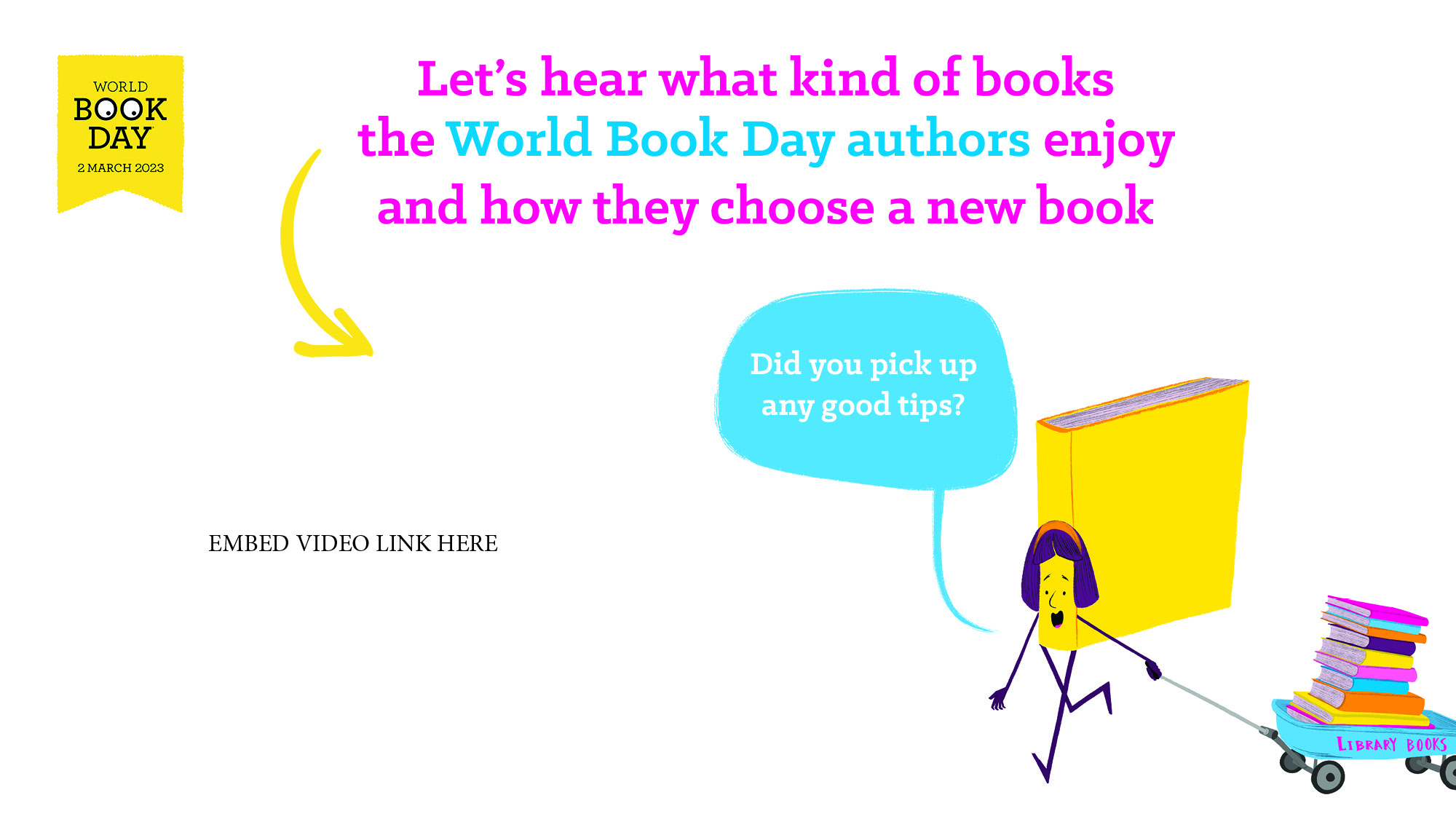 [Speaker Notes: NOTES FOR SPEAKER: Video playlist for this slide is here https://www.youtube.com/playlist?list=PL_hqLJPmFPSTdK7Ji6n80byZwmmCHRP28 insert the video/s that you’d like to include]
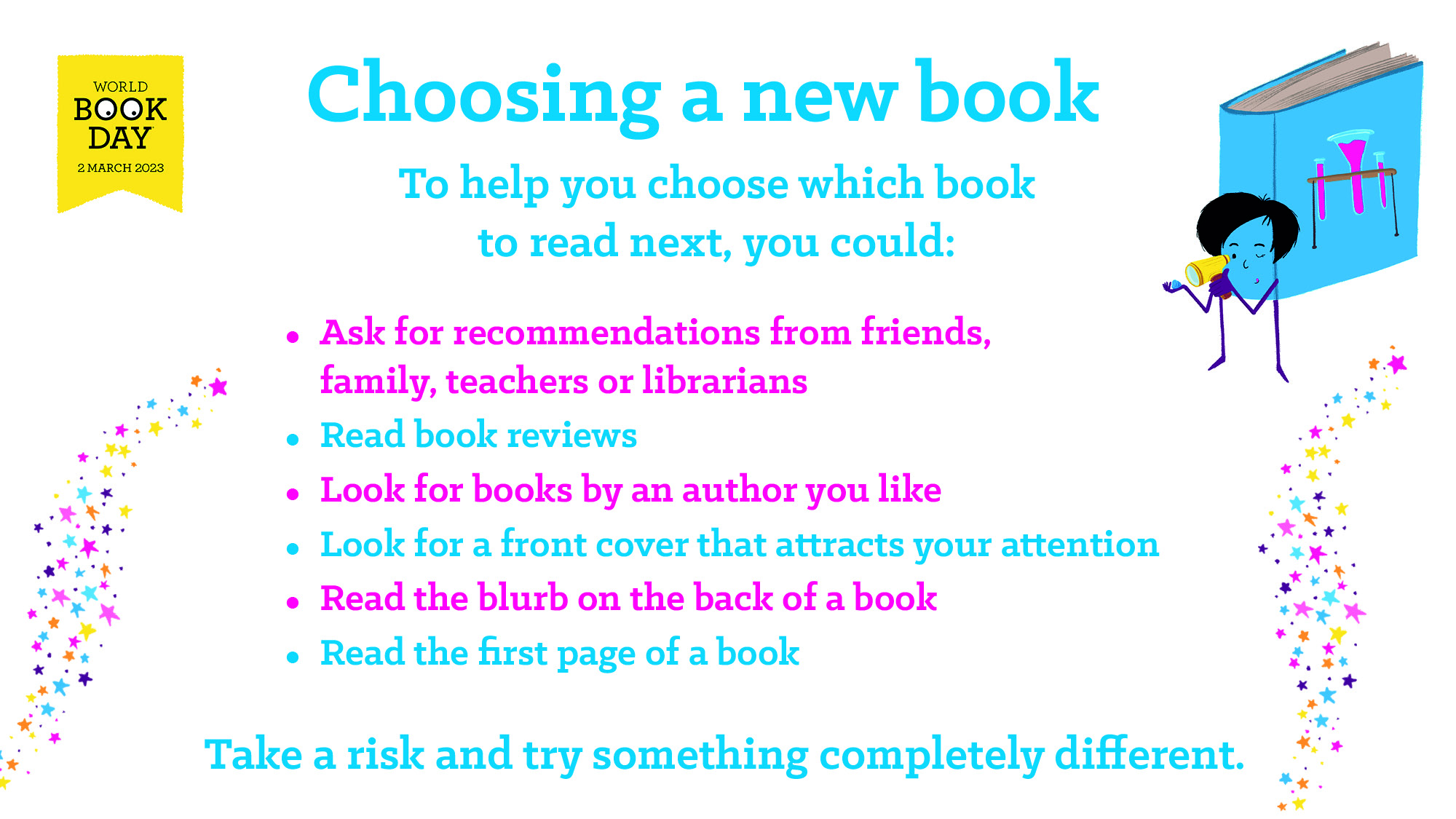 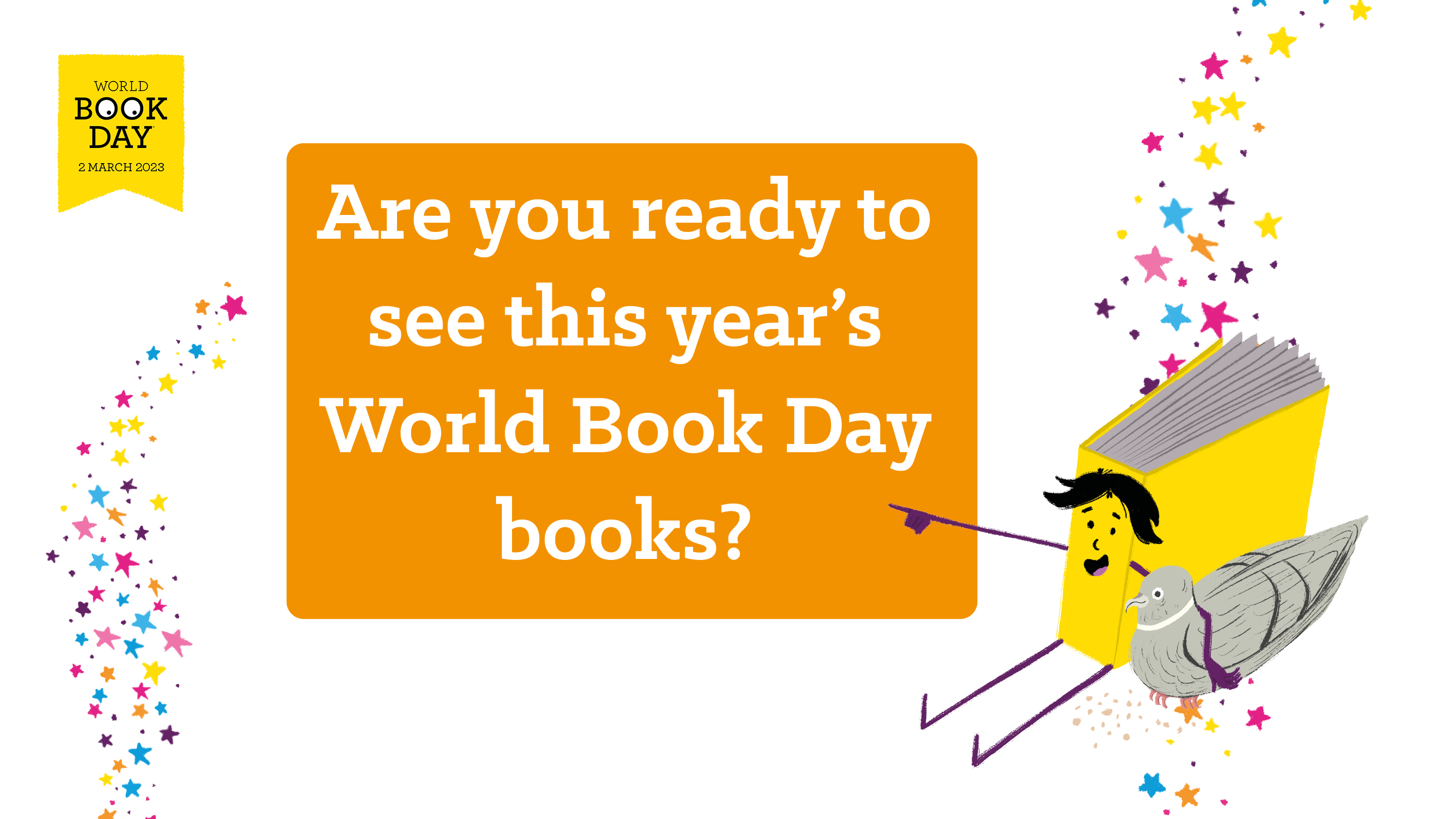 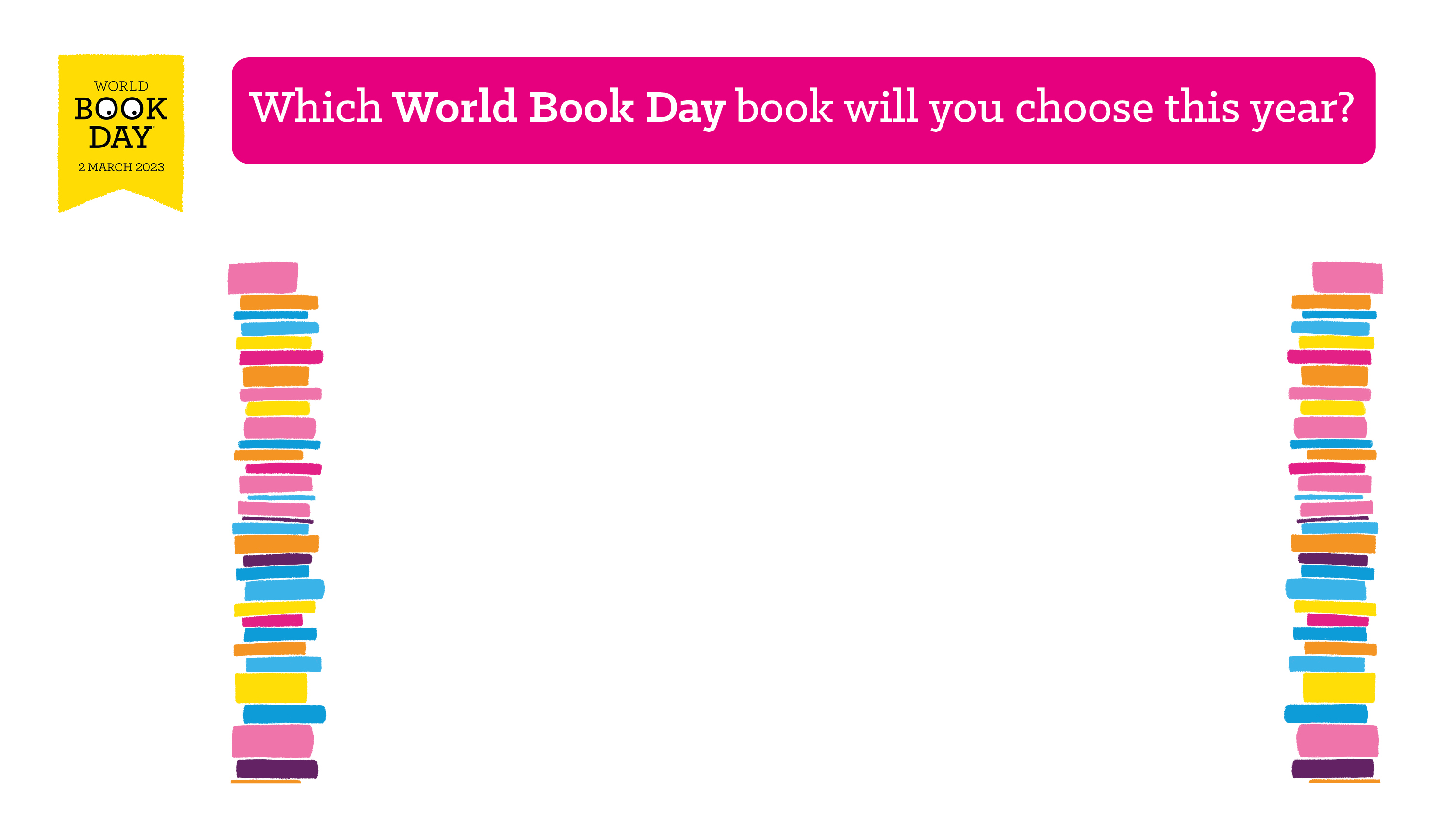 [Speaker Notes: NOTE FOR SPEAKER: The central image here is a link to our launch video including all the titles]
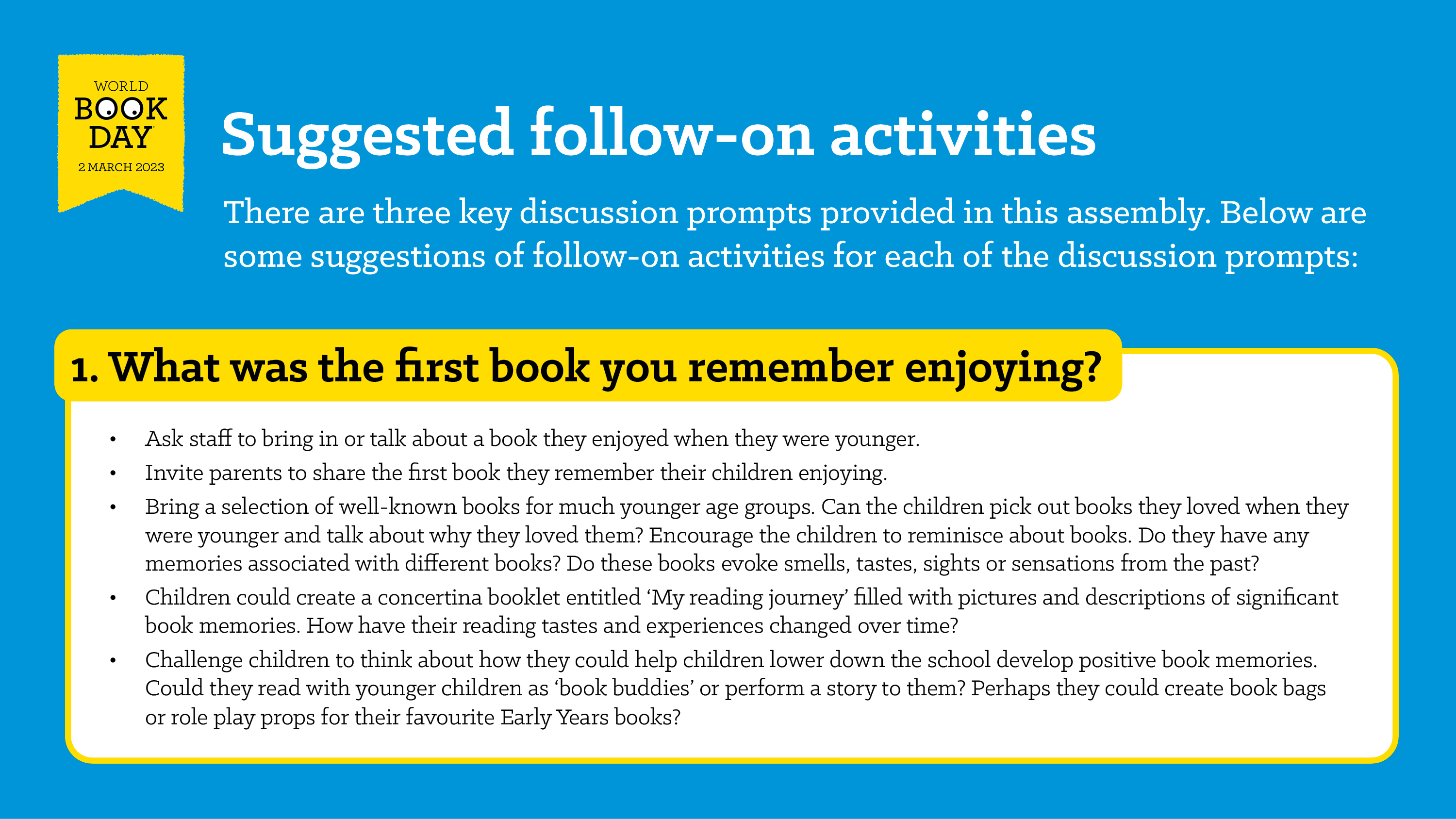 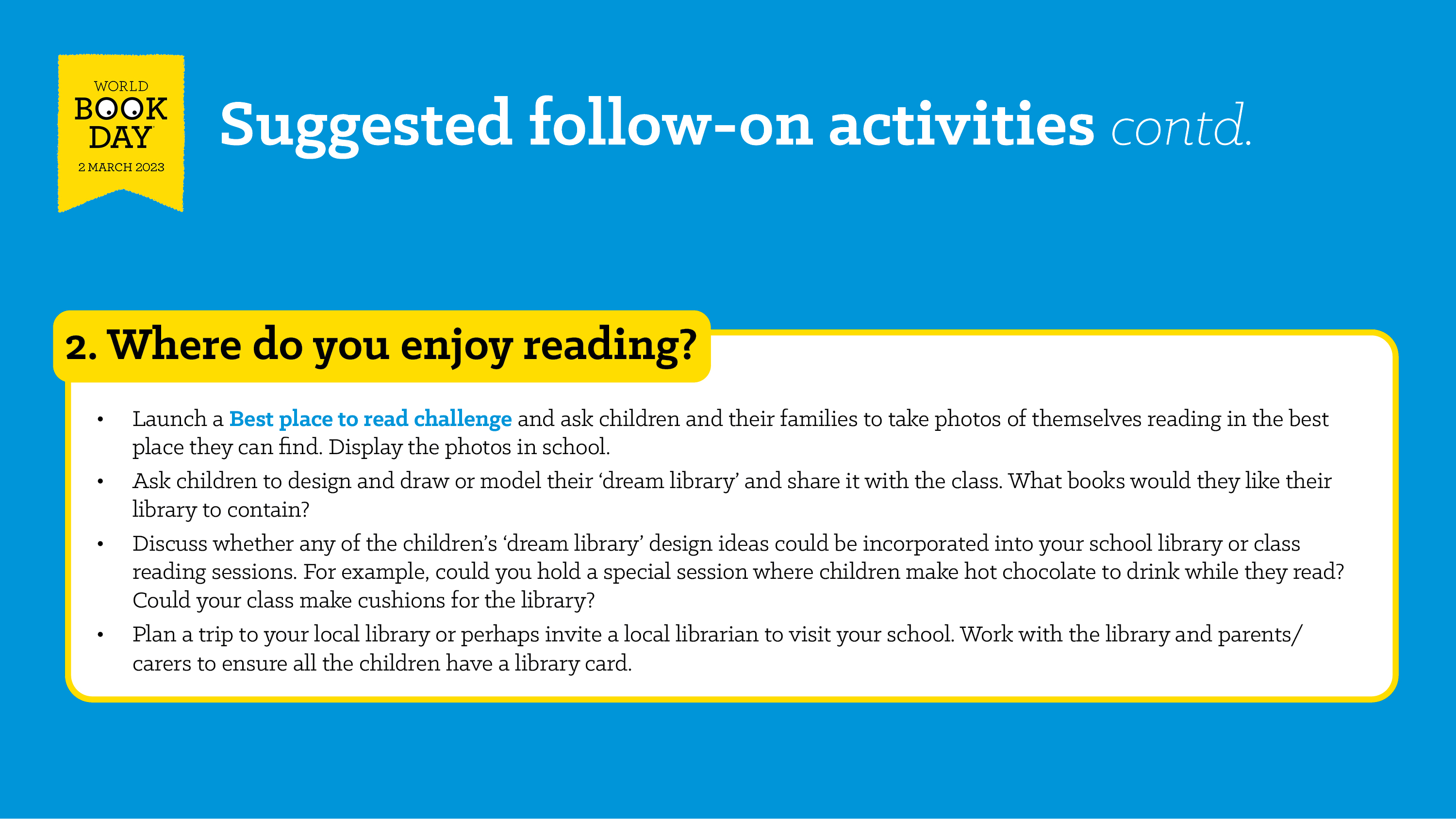 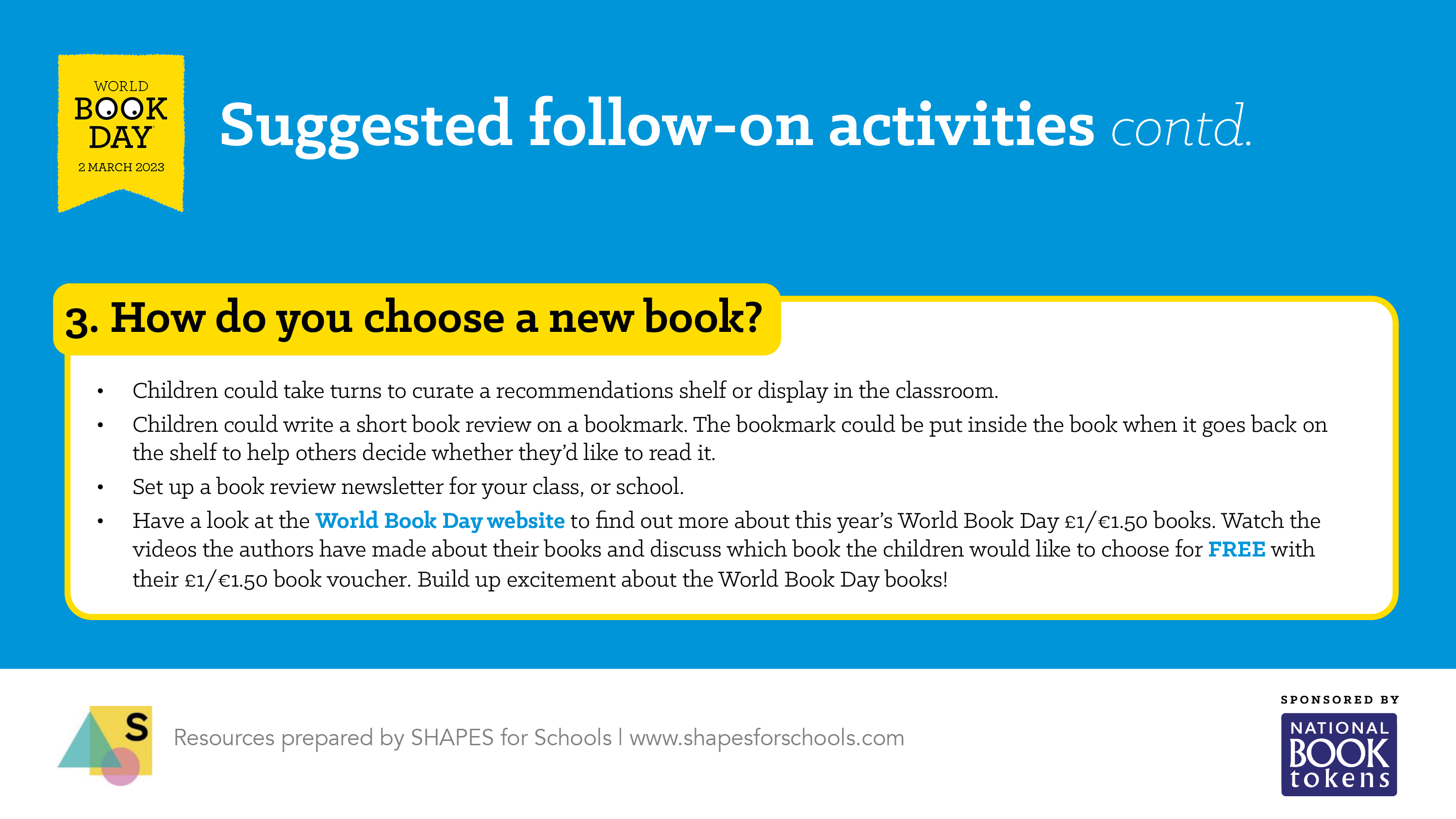